Teaching listening skills at school
Done by Oksana Haleshchuk
Teacher  of Berezhany gymnasium after B.Lepkiy
Types of texts
Natural sound
A conversation 
A phone call
An announcement
A lecture
News
Music
A movie
A TV program
A talk show
Matching
Gap filling
Task types
Multiple
choice
True
\false
Listening skills and strategies:
For main idea (gist)
For specific information
For details
For predicting
For inferring meaning
For opinion
For inferring relations
For recognizing context
Main difficulties
Pupils try to understand every word
Pupils don’t know the topical vocabulary
Different accents
Pupils don’t recognize the words they know
Lack of listening strategies
Making predictions
Guessing words
Recognizing main points
Difficult listening material
Active      listening
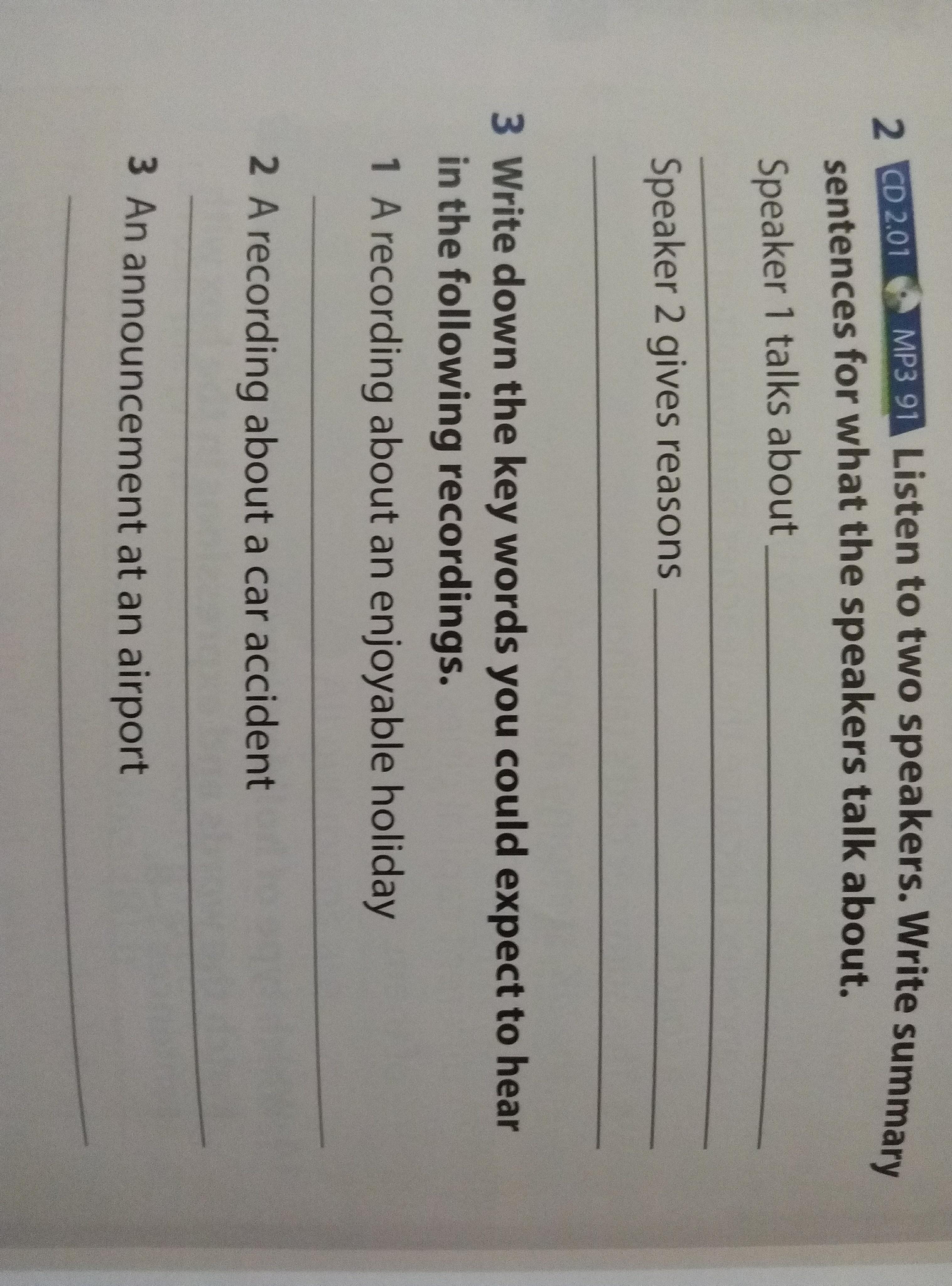 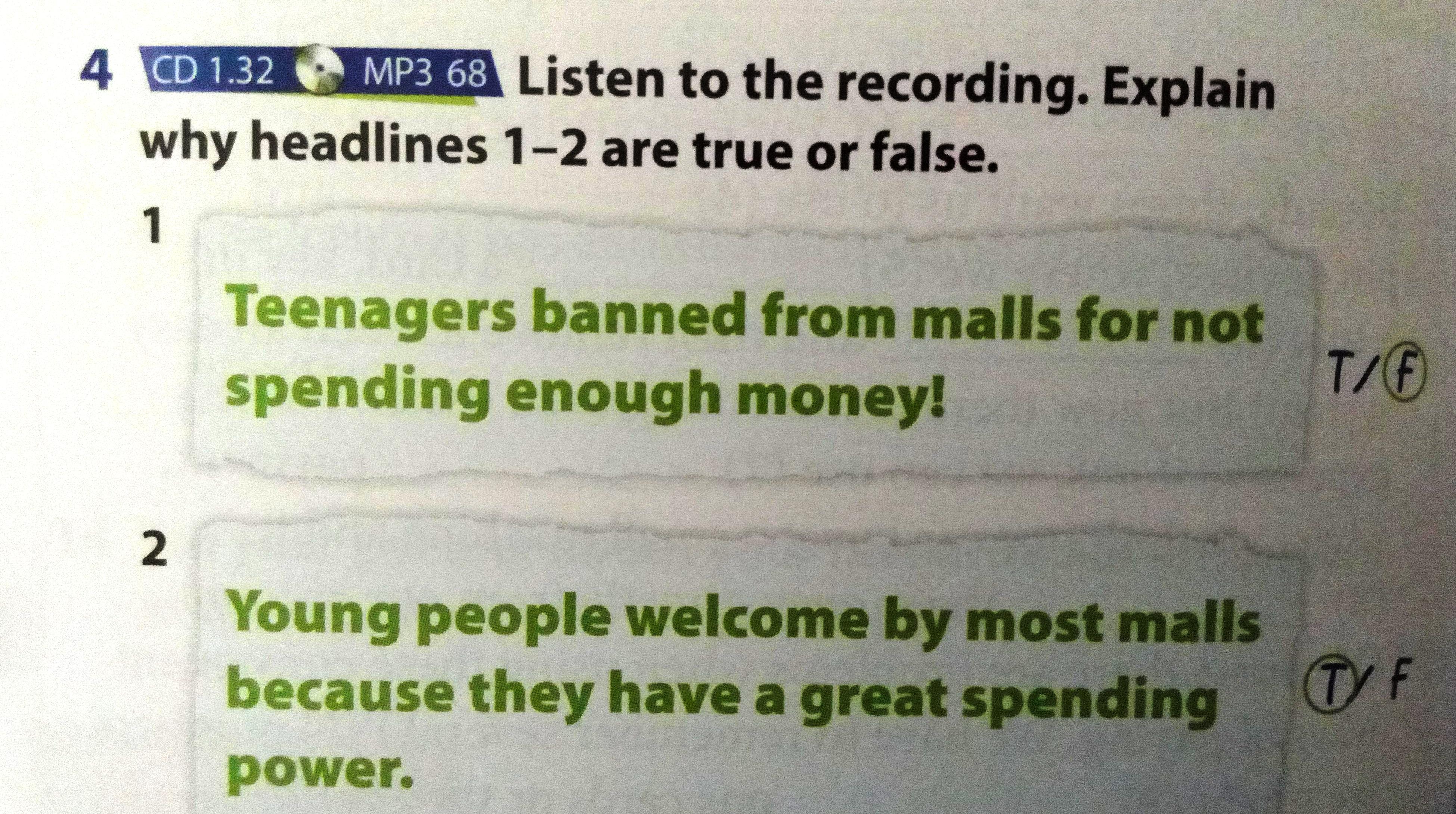 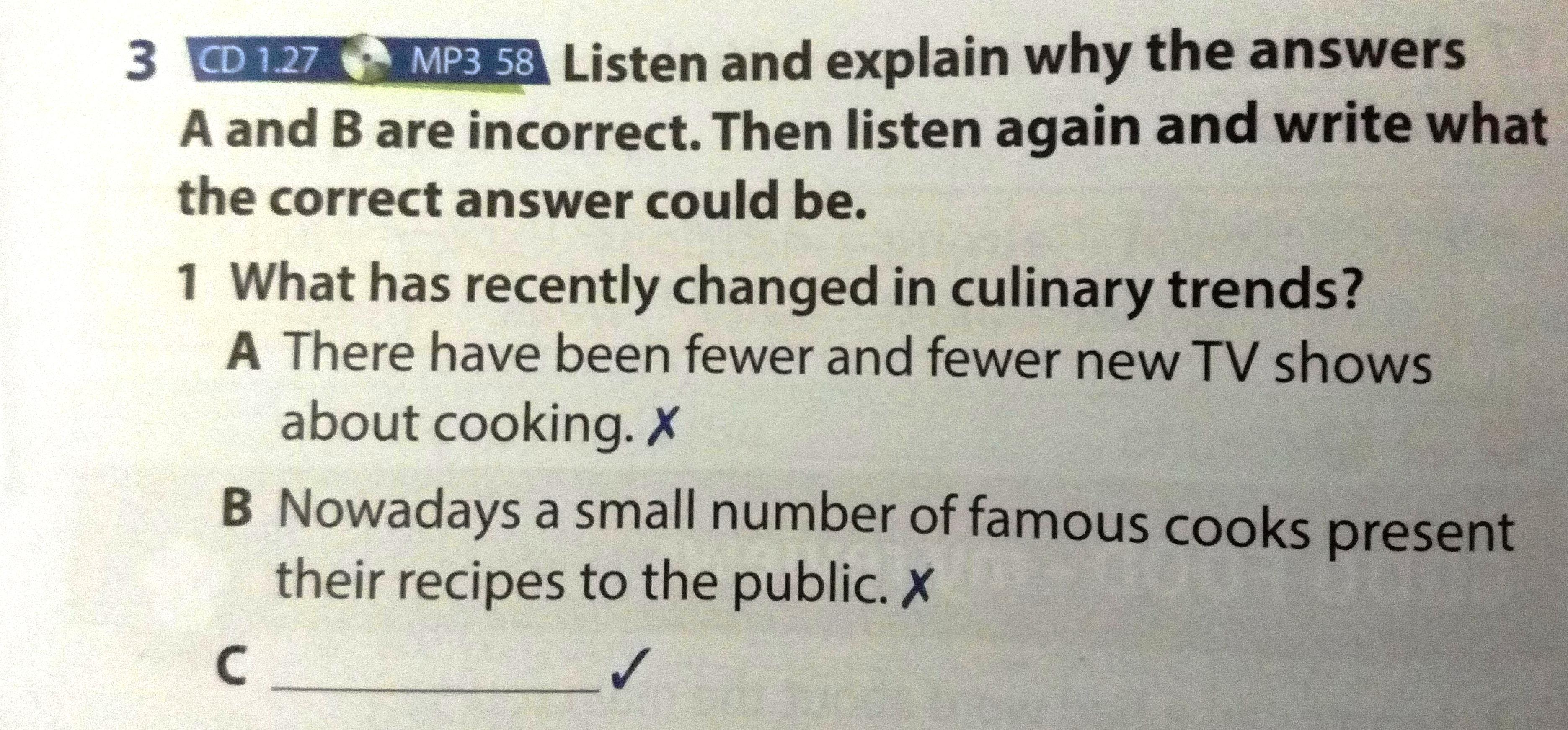 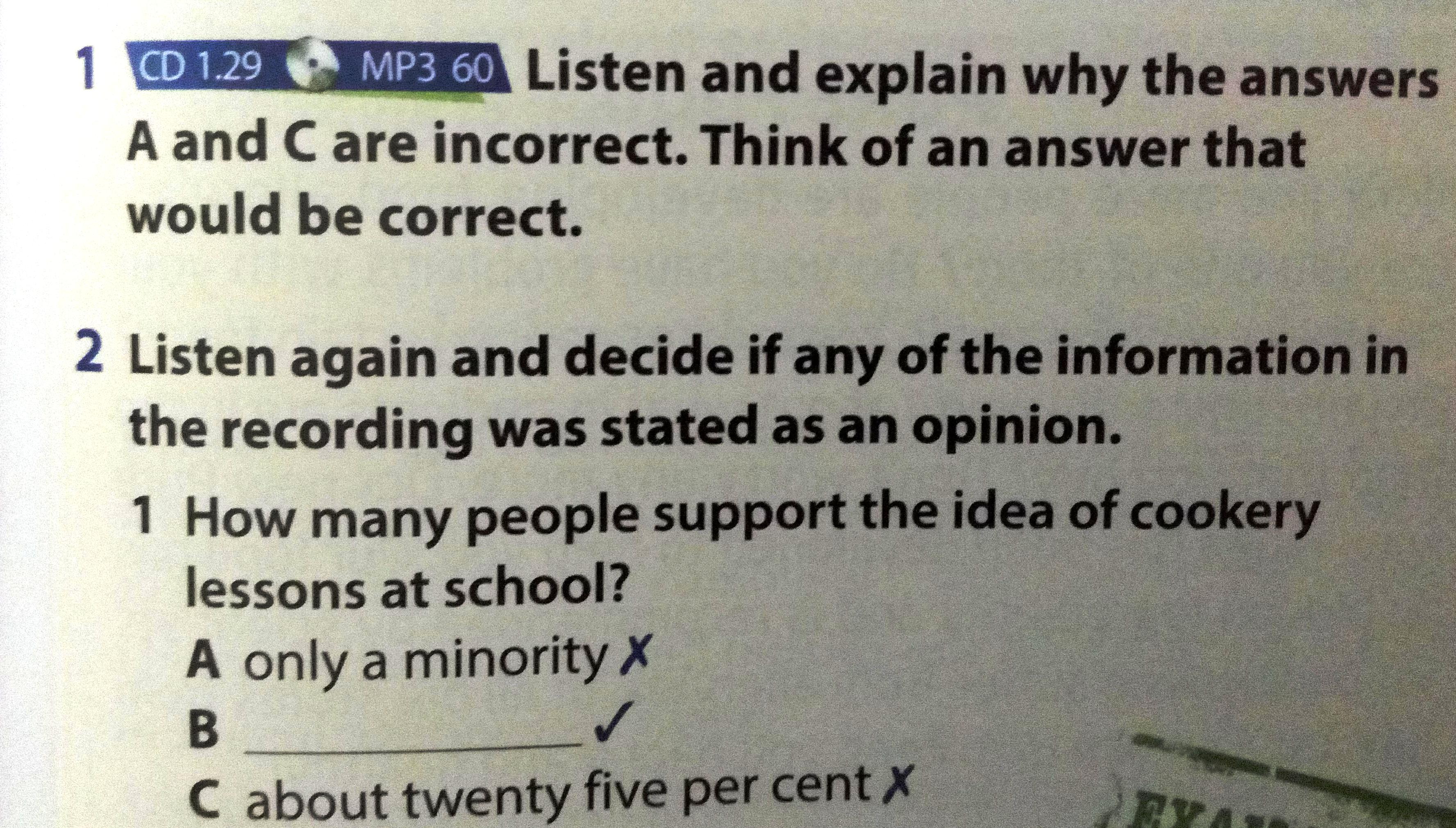 Pre-listening skills and activities
While-listening skills and
activities
Post-listening skills and activities
Lesson plan
Step 1   Warm up
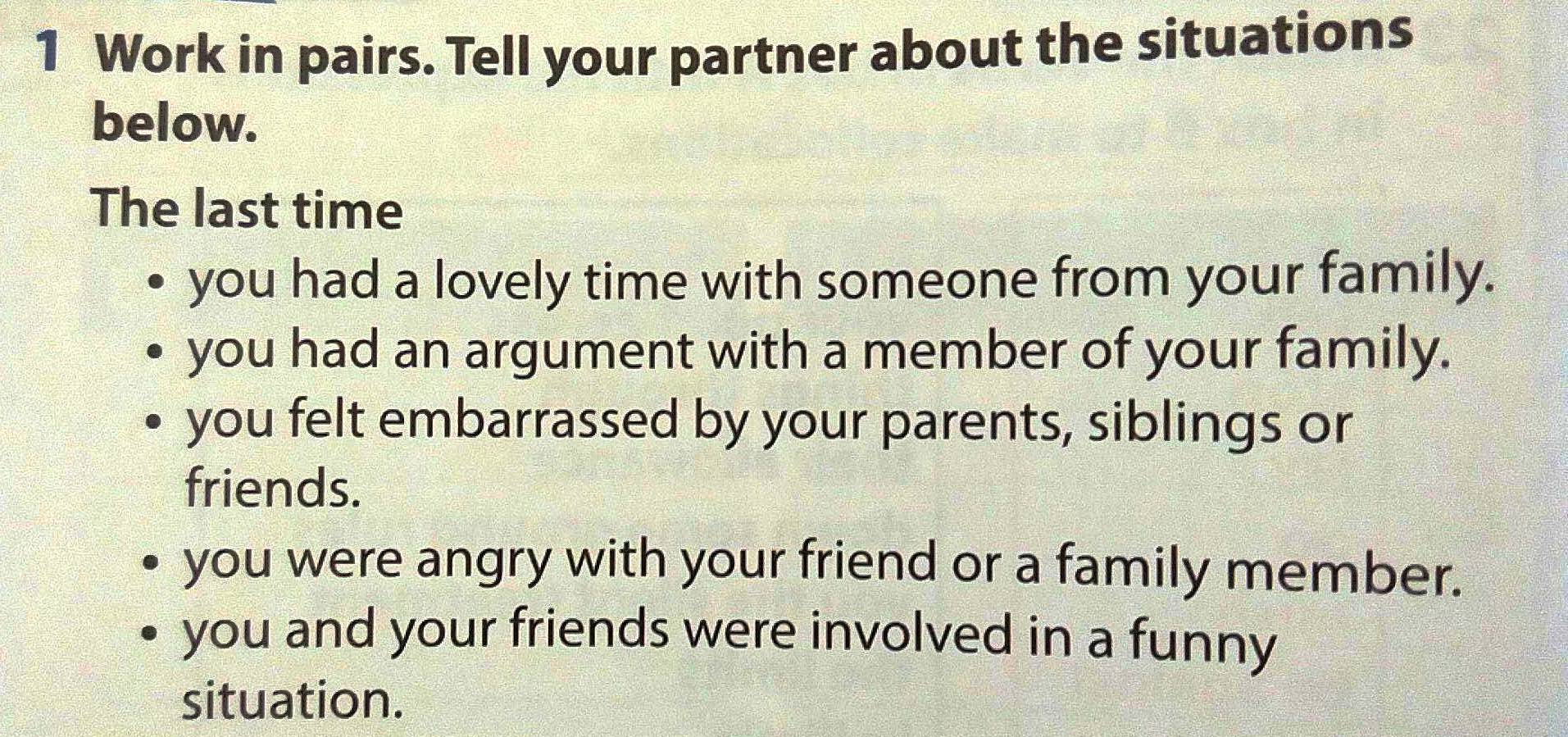 Step 2   Motivating+activating vocabulary
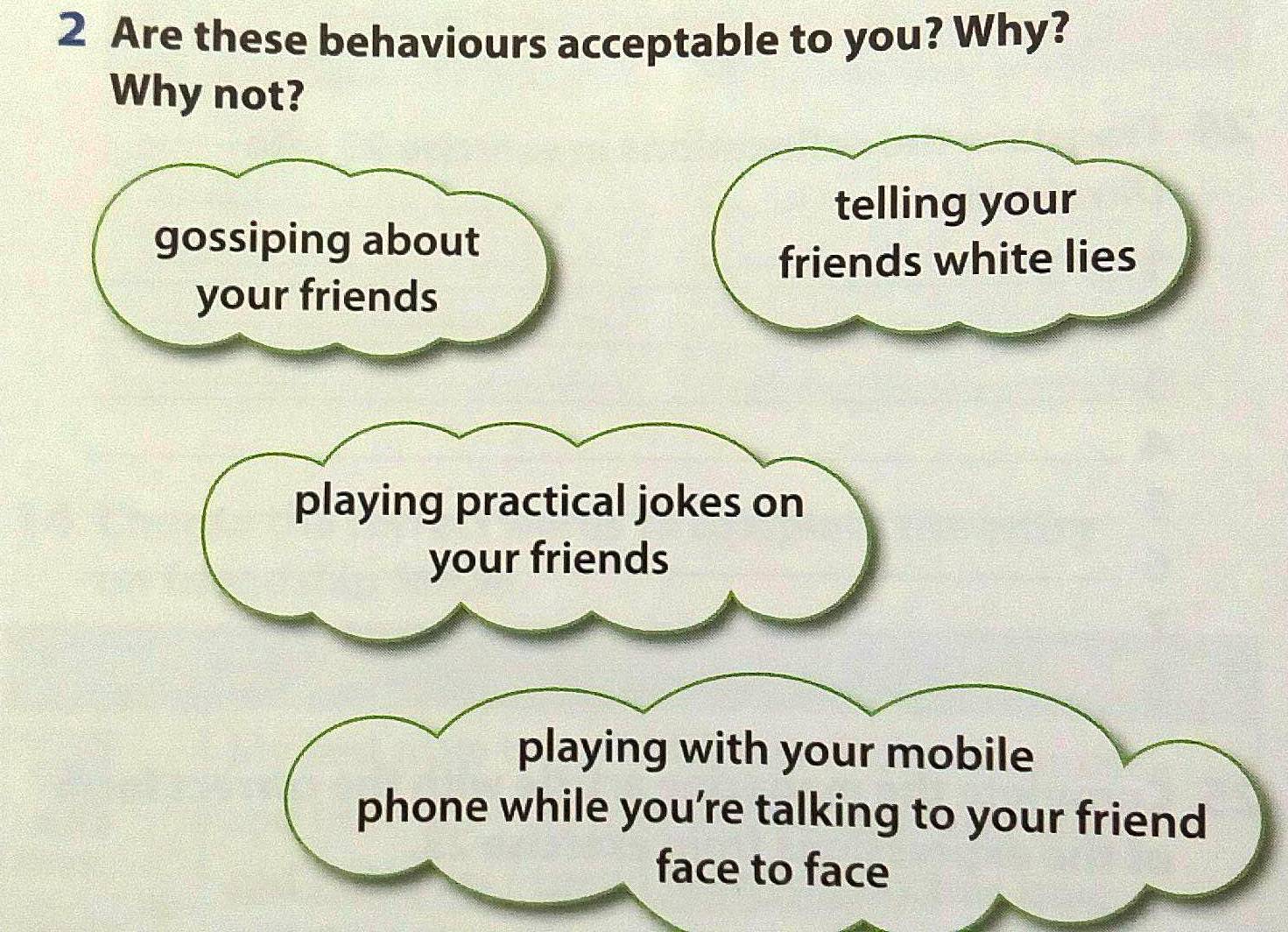 Step3    Focus on sub-skills / listening strategies
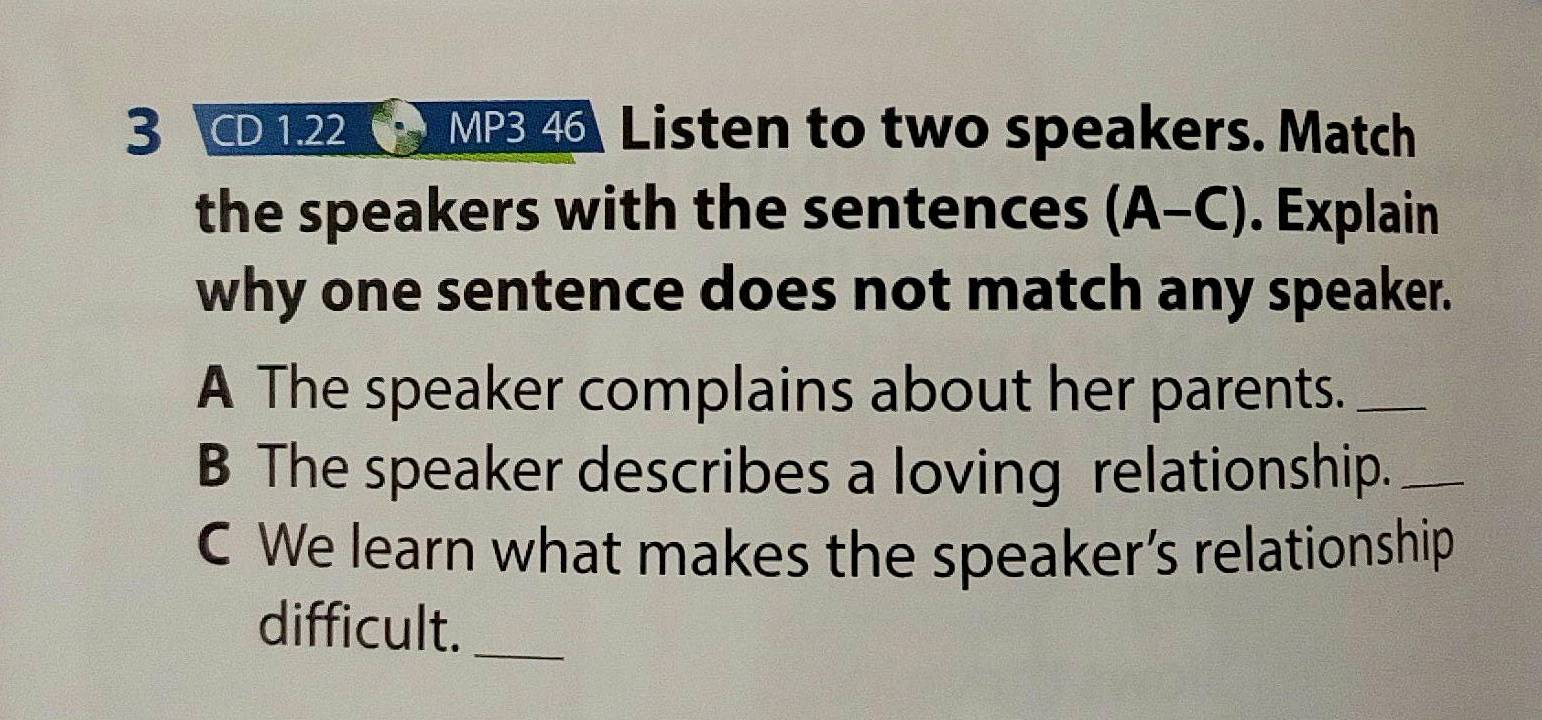 Step 4 Listening comprehension activity
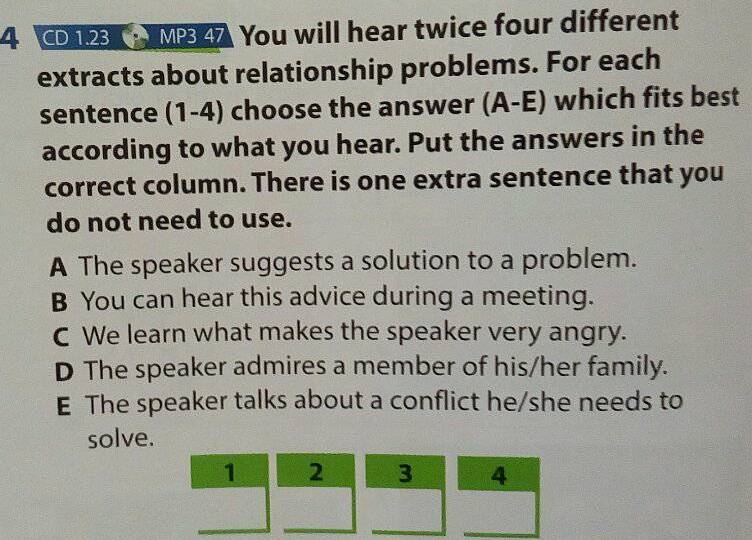 Step 5 Developing other language skills
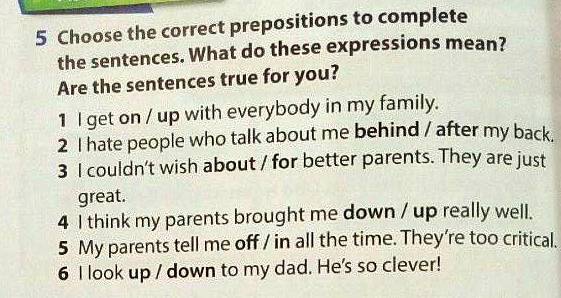 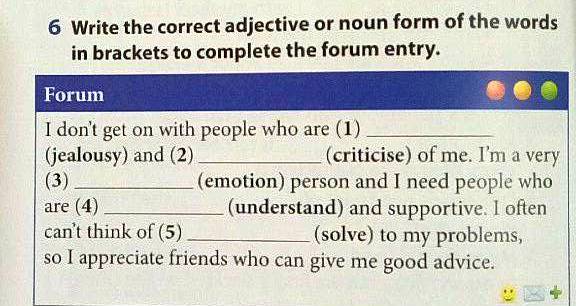 Final step +  home assignment
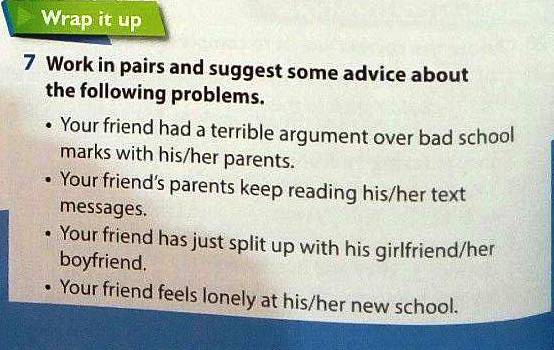 Top tips
Make sure pupils know what they are listening
Underline key words, think of synonyms
Predict the contents
Give questions to check the pupils’     
    comprehension
Never choose the answer because there is such   
    a  word in the listening fragment
Thank you
 for attention